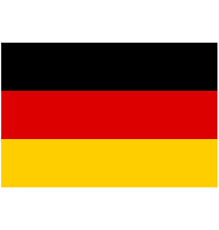 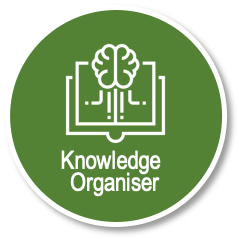 Unit 14 Core Structures
10 to Learn
PLUPERFECT TENSE is a past tense that is a step further back in time than the normal perfect (past tense). It is formed like the perfect tense, but using hatte (not habe) or war (not bin). You also need bevor or nachdem which are both kick-ass words.
EG1: Ich hatte Bier getrunken, bevor ich meine Pizza gegessen habe.
EG2: Ich habe Tennis gespielt, nachdem ich schwimmen gegangen war.
THE ENVIRONMENT
German
Year 10
Term 3
Endon High School
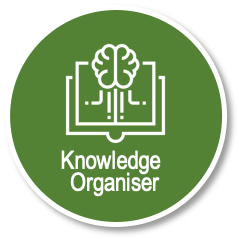 UNIT 14 VOCAB: THE ENVIRONMENT
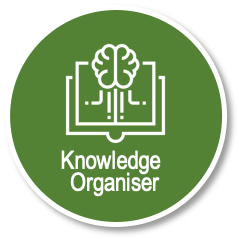 UNIT 14 VOCAB: THE ENVIRONMENT [2]
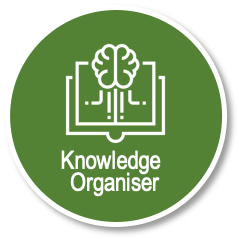 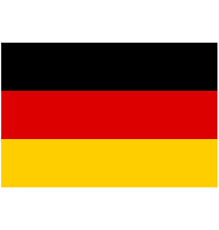 Unit 14 Core Structures
4 to Learn
ETWAS (something)
NICHTS (nothing)
When we use these two infront of an adjective, like nothing good or something strange, then we put an ~ES on the end of the adjective:
Nothing good = nichts gutes
Something strange = etwas fremdes
There is nothing useful = Es gibt nichts nützliches
How to say: more and more X
To say that there is more and more problems, or more and more money, etc... We just simply put the word [immer] in front of [mehr]
So: immer mehr Geld = more and more money
Immer mehr Probleme = more and more problems
HOMELESSNESS AND POVERTY
German
Year 11
Term 1
Endon High School
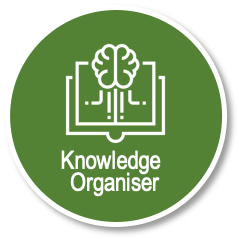 UNIT 14 VOCAB: HOMELESSNESS AND POVERTY